Wasserstoff Elektrolyseure        im industriellen Maßstab2. Nationales Wirtschaftsforum WasserstoffHamburg, 24.05.2023Dr. Nima Pegemanyfar,Head of Sustainable Energy Systems / Hydrogen Sales Region Europe
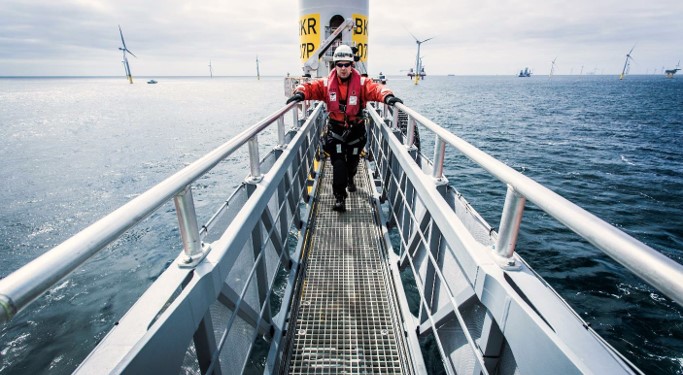 Siemens Energy is aglobal leader in the energy business
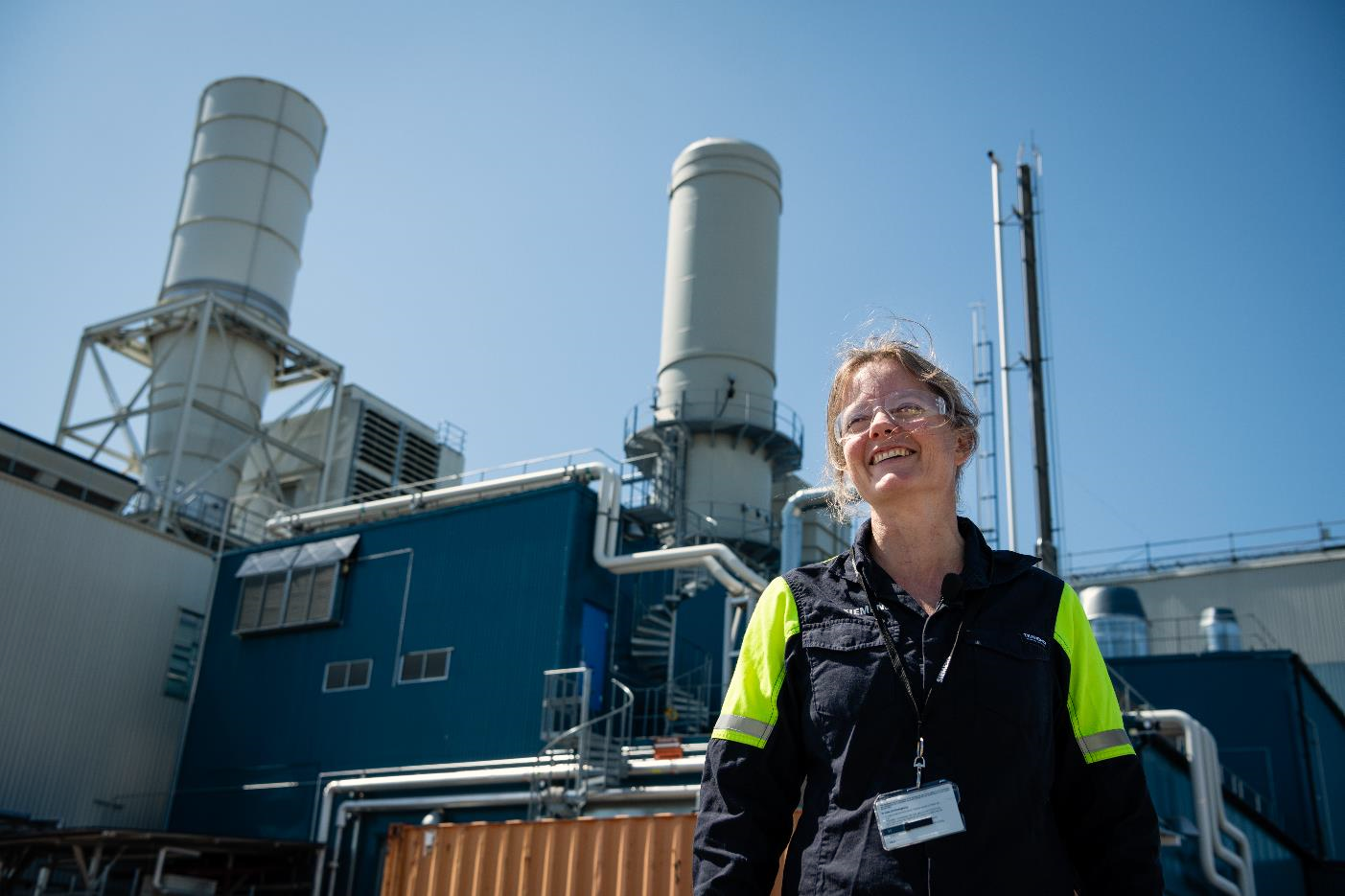 ~ 1/6of global electricity generation is based on our technology.
92,000employees work as a team to energize society.1
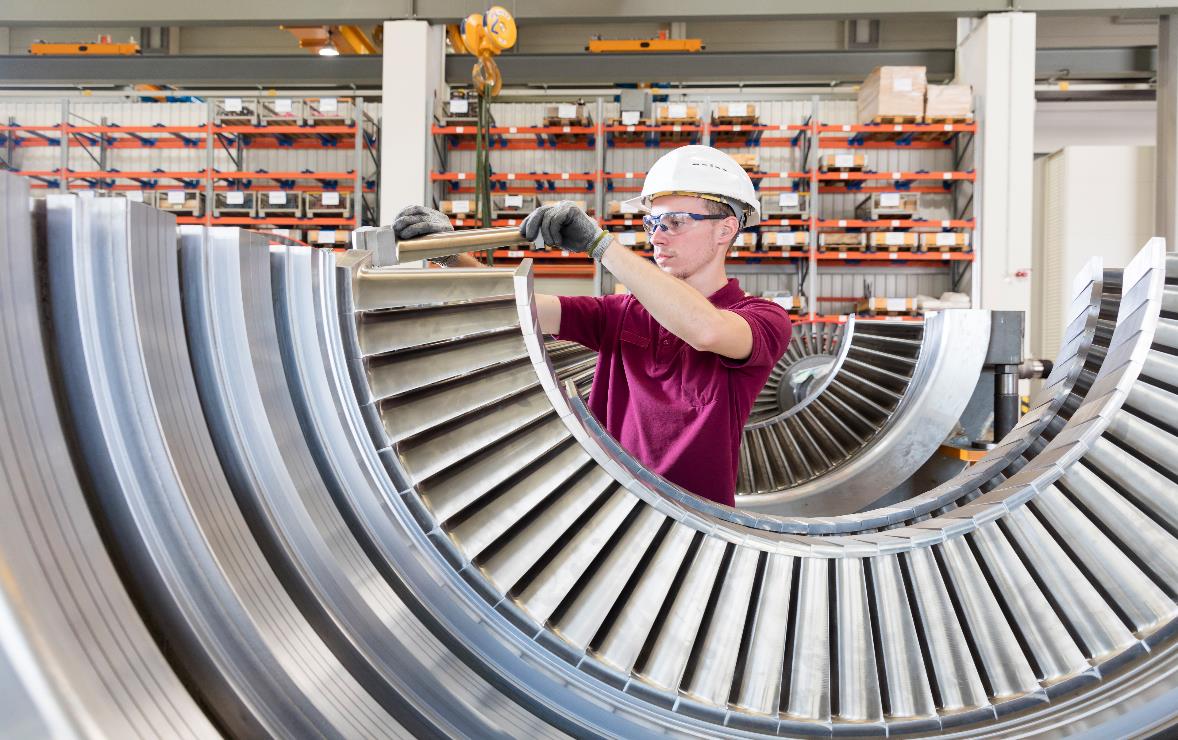 We are present in  > 90 countries.
We invest around €1bn annually in research and development.
1 Number of employees as of September 30, 2022
Siemens Energy can offer products, solutions and services across the whole hydrogen / P2X value chain
Siemens Energy covers most value chain parts to deliver Hydrogen/Power-to-X projects on a turnkey basis
Components and Equipment
Planning & Consulting
Financing
Renewable Power
Grid Connection
Electrolysis
H2 Compression 
& Auxiliaries
Synthesis Processes
Use Cases and Re-electrification
Synthesis
Partnering
e-ammonia
e-methanol
other e-fuels (e-Gasoline, Sustainable Aviation Fuel, etc.)
External supply for N2, CO2
H2 Re-electrification
Heavy-duty, industrial and aeroderivative H2 gas turbines
H2 Combined Cycle Power Plants
H2 Combined Heat & Power (CHP)
Fuel cells (ext.)
Compression, Heat & Storage
H2 Compressors (reciproc./radial)
H2 liquefaction (components)
Heat Pumps
Battery Storage
Turnkey / Solution Offering
Power Grid
Transmission
Distribution
Substations
Transformers
Grid management
Battery Storage
Island grids
Electrolysis
Electrolysis Plants
Silyzer 300 (PEM)
Electrolysis systems (incl. BoP)

P2X and hybrid solutions
Wind Park
Onshore wind 
Offshore wind

(Siemens Gamesa)
Solution provider for complex and hybrid projects (i.e. H2 production, PtX and re-electrification) 

Solution optimization with Integration of own and external partners portfolio
Digital Solutions 
Operation & Maintenance contracts
Green Energy Certification
Other RES 
Solar PV
Hydro Power
Auxiliary Systems
Hydrogen storage
Water treatment
Mech. equipment
Electr. equipment
Own/majority owned portfolio
JV/partnering
Portfolio from external partners
Technology expertise in ElectrolysisOur electrolyzer portfolio scales up by factor 10 every 4 – 5 years
0.1 MW
1 MW
10 MW
100+ MW
1,000+ MW
2011
2015
2018
2023
Next step
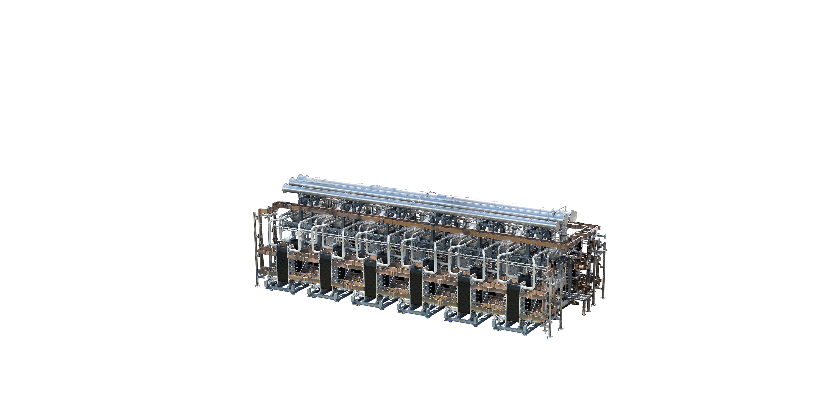 Silyzer 100Lab-scale demo
Silyzer 200
Silyzer 300
Silyzer 300 plant
Co-Development with partners in verticals
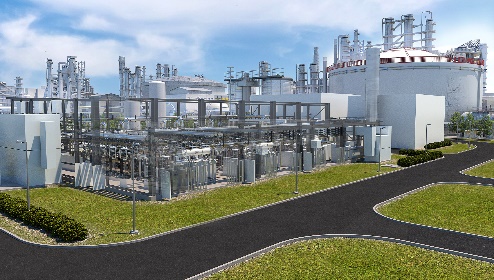 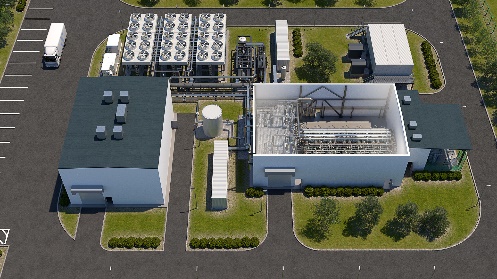 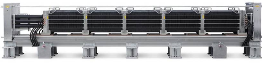 Sustainable Energy Systems
4
Unrestricted use © Siemens Energy, 2023
May 2023
Siemens Energy is a trademark licensed by Siemens AG.
Prepared for delivery at Gigawatt scale Standardization, Modularization and Manufacturing
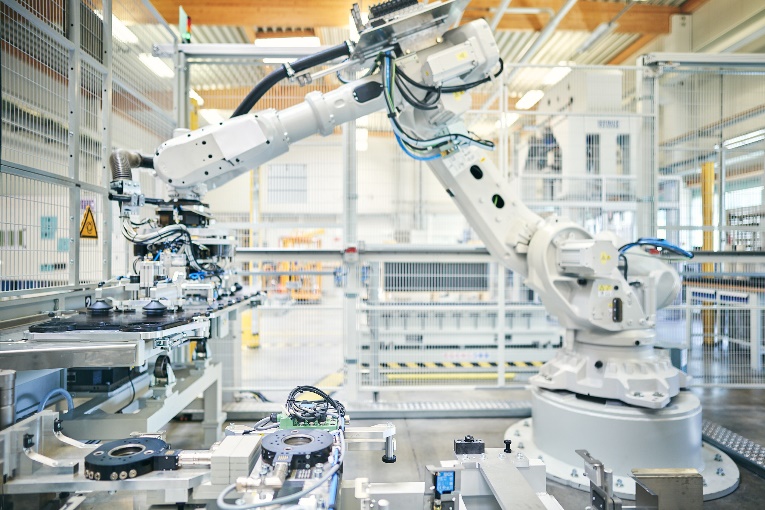 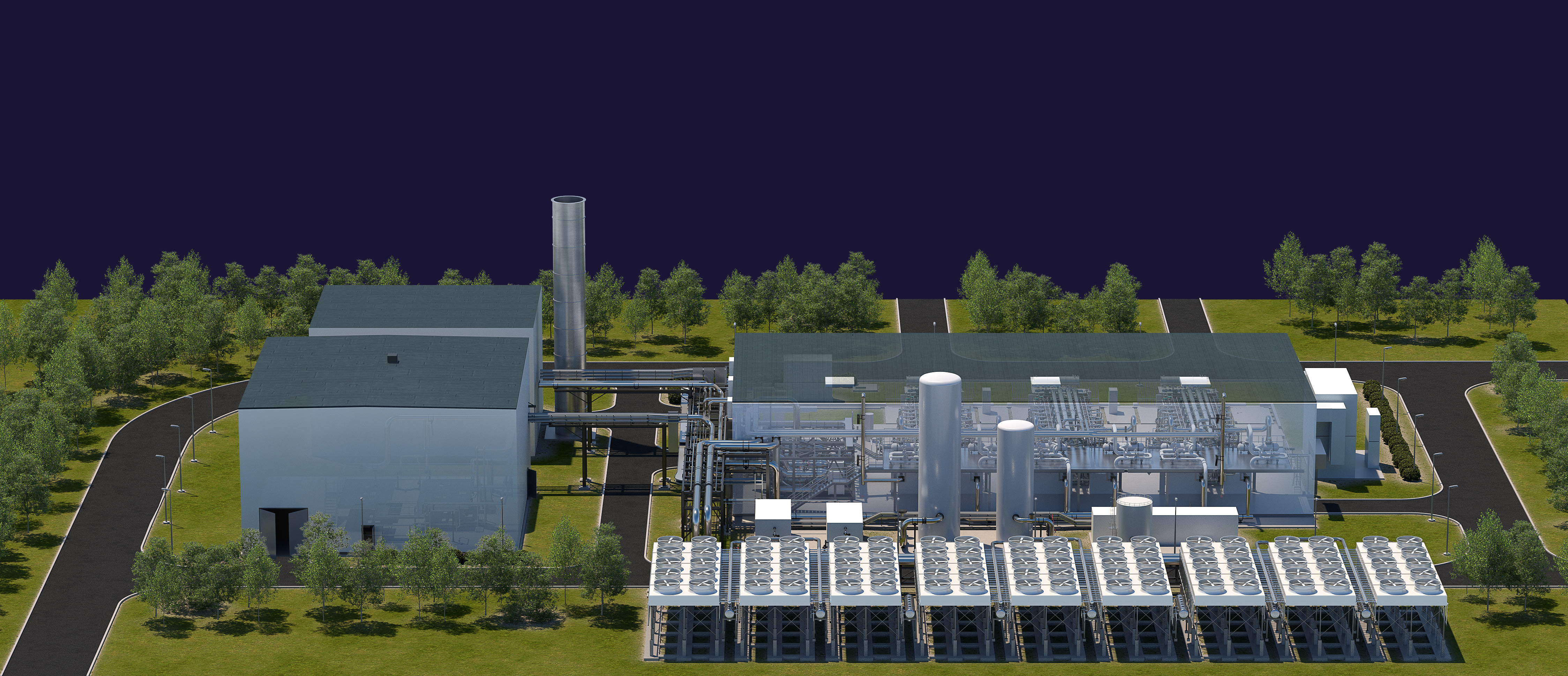 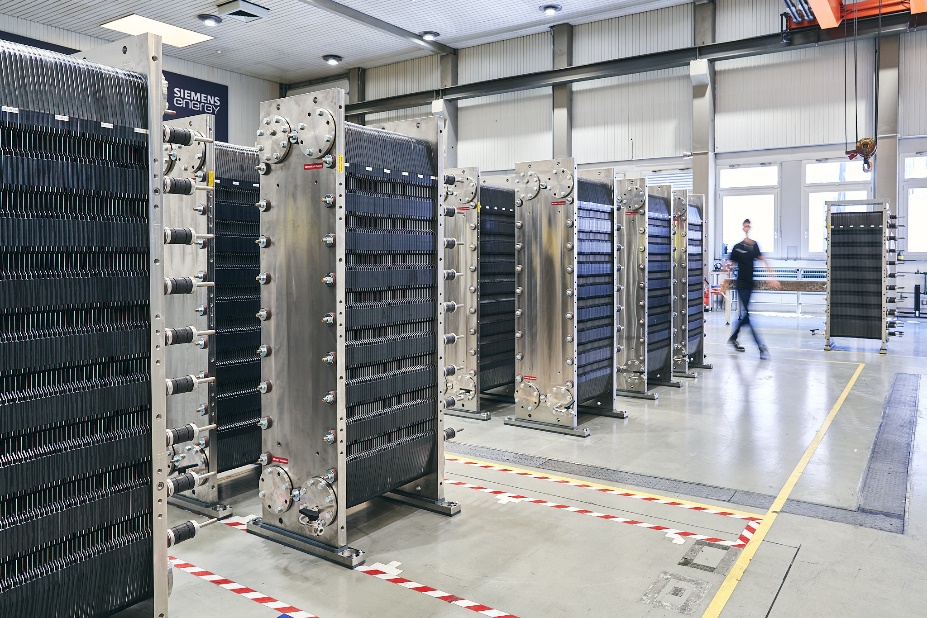 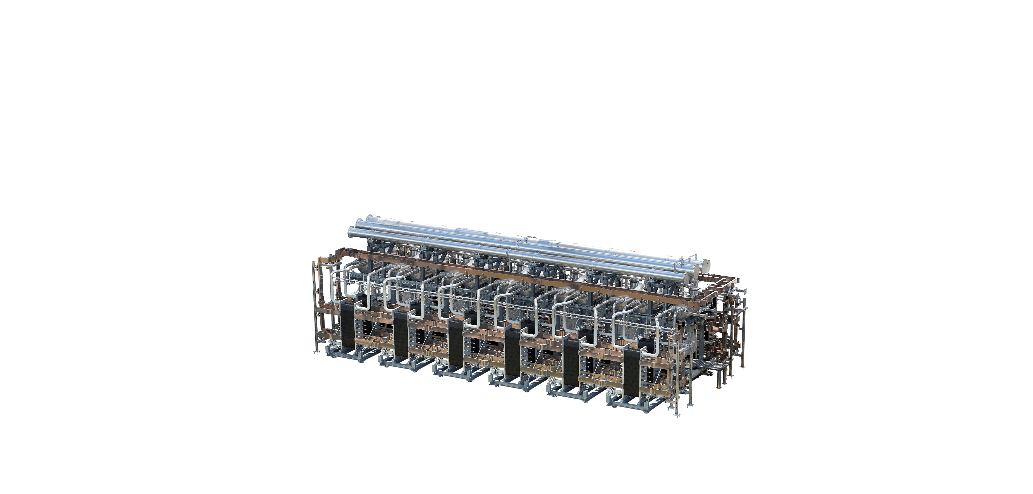 Pre-fabricated group of 4 stacks
Silyzer 300 array system design
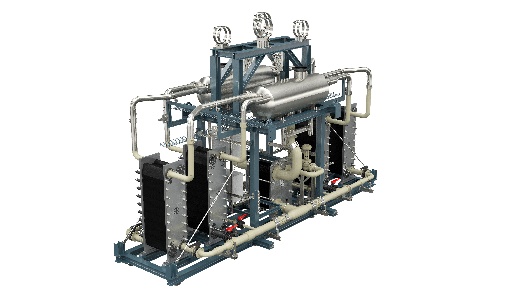 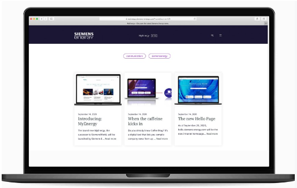 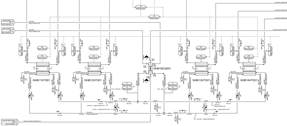 Digital engineering
50 MW plant design based on Silyzer 300
Standardized plant design based on modular building-blocks 
Pre-fabricated groups with pre-defined interfaces
Integrated digital engineering tools
Ramp-up of manufacturing towards a lean Gigafactory
Flexible expansion to Multi-GW
Automated, highest-quality Silyzer production
Ready to deliver large-scale electrolysis systems+ capacity increase in Germany is locked and loaded
Berlin
2025
2021
2023
Erlangen
Berlin + Erlangen
1GW/year
250 MW  -   750 MW
1 GW
3 GW
Capacity growth plan locked-in and layouts finalized
Additional 1 GW per year depending on demand
Inhouse design allows for internal and external local packaging
Packaging will be established depending on the development of the markets
Implementation of modern robots
Fully automated production line
Industry 4.0 Digitalization implemented
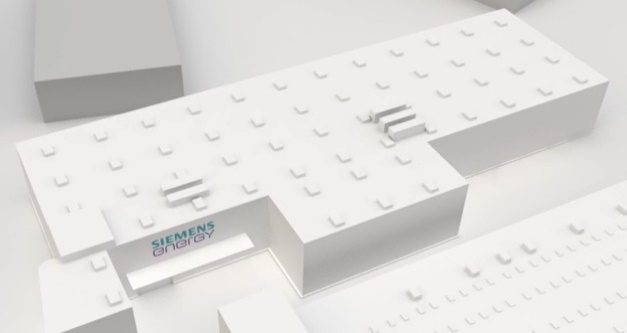 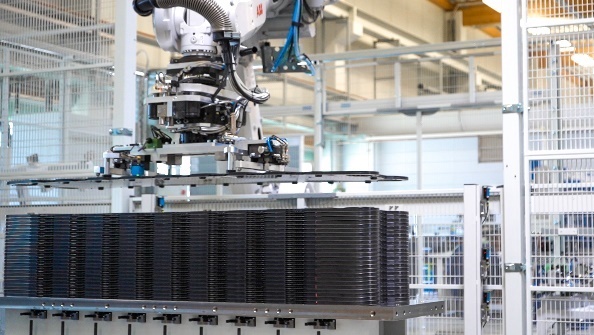 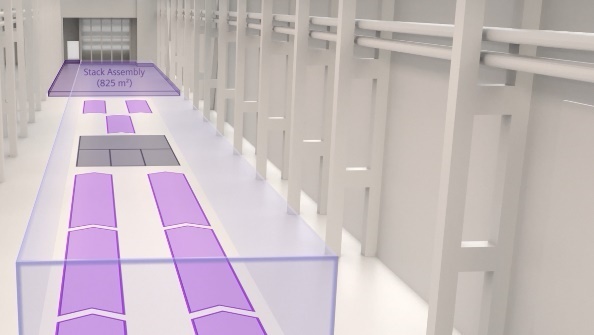 [Speaker Notes: 1 planned annual production capacity by end of the year, subject to market development]
Industrial scale production of Electrolyzer with up to 1GW in 2023 and 3GW in 2025
PEM multi-Gigafactory
Product development
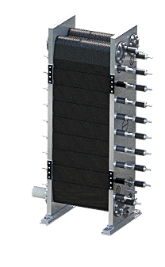 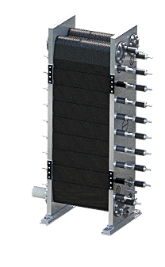 Joint Venture Manufacturing in Berlin
Industrial scaling up to 1GW in 2023 and 3GW in 2025 (1 GW expansion each 12 month)
Highly automated PEM manufacturing according to latest production standards
R&D for electrolysis technology
Operations, engineering, sales and service
Partially automated PEM production (ending 2023)
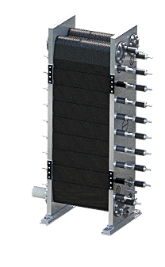 Berlin
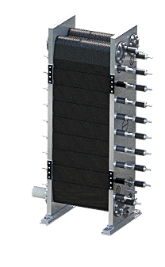 Mülheim
Erlangen
Stacks
Electrolyzer Packaging
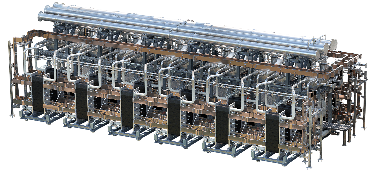 Siemens Energy internal and external partners for final assembly to prepare for optionality acc. Market trends
Packager will be established locally in main markets to facilitate local value add
Array
Projects completed or in implementation based on Silyzer 300Scale-up is already happening
6 MW
8.5 MW
17.5 MW
50 MW
50 MW
70 MW
200 MW
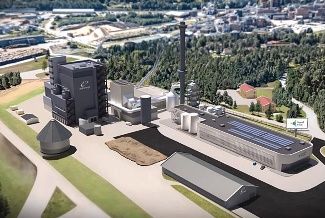 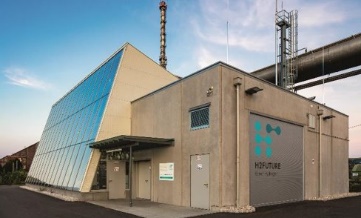 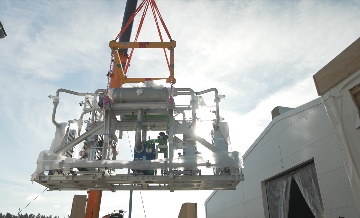 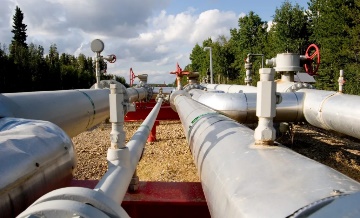 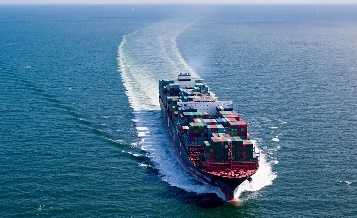 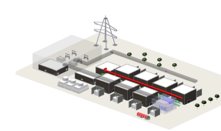 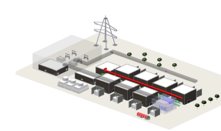 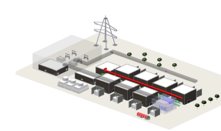 H2Future Linz
Green hydrogen for the steel making process
Our partners: VERBUND, voestalpine, Austrian Power Grid (APG), TNO, K1-MET​
Wunsiedel
Green hydrogen for industry, grid services and mobility 
Our partners: Siemens AG, WUNH2, SWW Wunsiedel GmbH
e-Methanol Kassø
Green hydrogen for CO2-neutral shipping at large-scale 
Our partner: European Energy
FlagshipONE
Green hydrogen for CO2-neutral shipping at large-scale 
Our partner: Ørsted
NormandHy
Renewable electricity
Engineering and Long Lead Started
Our Partner: 
    Air Liquide
Oberhausen
Green hydrogen for Air Liquide pipeline infrastructure
Our partner: 
    Air Liquide
Chemical Company
Hydrogen for chemical site
Siemens Energy is a trademark licensed by Siemens AG.
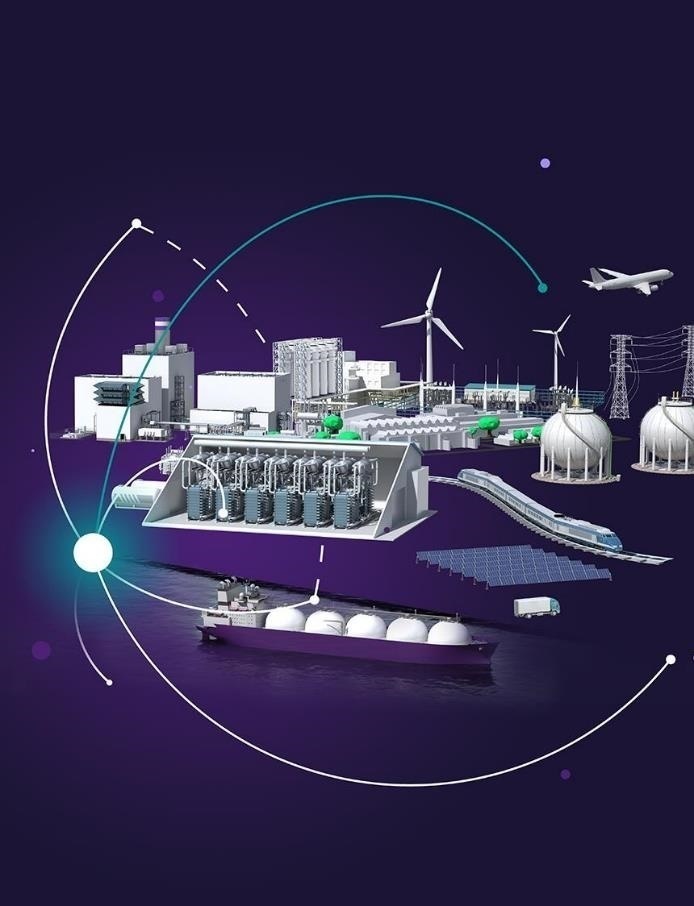 Green hydrogen is the second stage of the energy transition 
Indispensable for decarbonization
WHY
In-house PEM electrolysis technology
Large Power-to-X-solutions enabled by the full Siemens Energy competence
Digital twin and service concepts
WHAT
Secure technology and cost leadership
Implement Giga factory
Strong international partner ecosystem
HOW
We know how to industrialize technologies!
May 2023